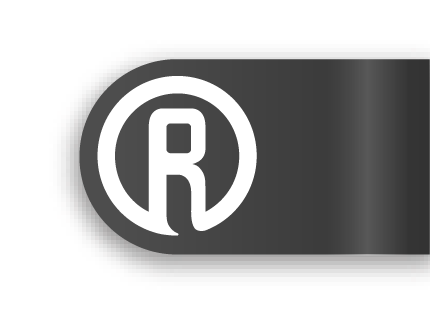 Совет по техническому регулированию и стандартизации
для цифровой экономики
Комитета РССП и Восточного комитета германской экономики
РОЛЬ СИСТЕМ КЛАССИФИКАЦИИ, КОДИФИКАЦИИ ТОВАРОВ, МАТЕРИАЛОВ, УСЛУГ В КОНЦЕПЦИИ Industry 4.0.

ЗНАЧЕНИЕ КЛАССИФИКАТОРА eCl@ss
Тихомиров Сергей ГригорьевичГенеральный директор АО «Кодекс»
Руководитель информационной сети «Техэксперт»
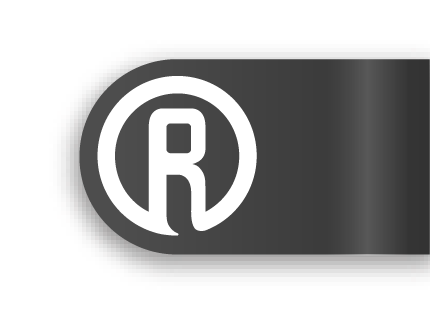 НАПРАВЛЕНИЯ ДЕЯТЕЛЬНОСТИ РАБОЧЕЙ ГРУППЫ 
«ОНТОЛОГИЯ И СЕМАНТИКА»
ВАЖНОЕ НАПРАВЛЕНИЕ ЦИФРОВИЗАЦИИ ПРОМЫШЛЕННОСТИ 
В КОНЦЕПЦИИ Industry 4.0 – ОНТОЛОГИЧЕСКИЕ (ПОНЯТИЙНЫЕ) МОДЕЛИ ИЗДЕЛИЙ И «ЯЗЫК» ВЗАИМОДЕЙСТВИЯ МЕЖДУ ТЕХНИЧЕСКИМИ СИСТЕМАМИ
1
СИСТЕМЫ КЛАССИФИКАЦИИ, КОДИФИКАЦИИ ТОВАРОВ, МАТЕРИАЛОВ, УСЛУГ В ЦЕЛЯХ ЭФФЕКТИВНОЙ КООПЕРАЦИИ 
И ЭЛЕКТРОННОЙ  ТОРГОВЛИ

ПРИВЕДЕНИЕ В СООТВЕТСТВИЕ РОССИЙСКИХ И ЕВРОПЕЙСКИХ НОРМ, СТАНДАРТОВ И ПРАВИЛ

РАЗВИТИЕ ЦИФРОВЫХ ТЕХНОЛОГИЙ В ОБЛАСТИ ТЕХНИЧЕСКОГО РЕГУЛИРОВАНИЯ И СТАНДАРТИЗАЦИИ
2
3
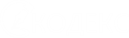 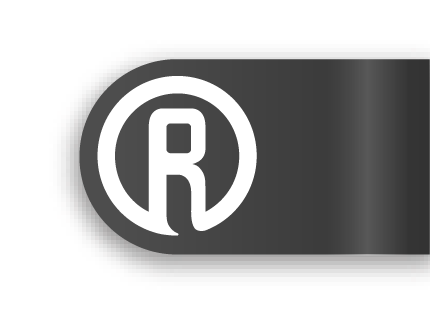 В КОНЦЕПЦИИ INDUSTRY 4.0 , BIM-ТЕХНОЛОГИЯХ  ОНТОЛОГИЧЕСКИМ МОДЕЛЯМ ПРИДАЕТСЯ ВАЖНАЯ РОЛЬ
ОНТОЛОГИЧЕСКАЯ (ПОНЯТИЙНАЯ МОДЕЛЬ) БУДУЩЕГО ИЗДЕЛИЯ, СОДЕРЖАЩАЯ ИЕРАРХИЧЕСКУЮ СТРУКТУРУ ТРЕБОВАНИЙ, – ЯВЛЯЕТСЯ ОСНОВОЙ («СКЕЛЕТОМ») ЦИФРОВОЙ МОДЕЛИ
Включает онтологическую (понятийную) модель изделия.
Описывает в электронном виде модель изделия – что включает в себя изделие, каковы должны быть его характеристики, каковы технические, технологические, эксплуатационные решения должны быть реализованы.
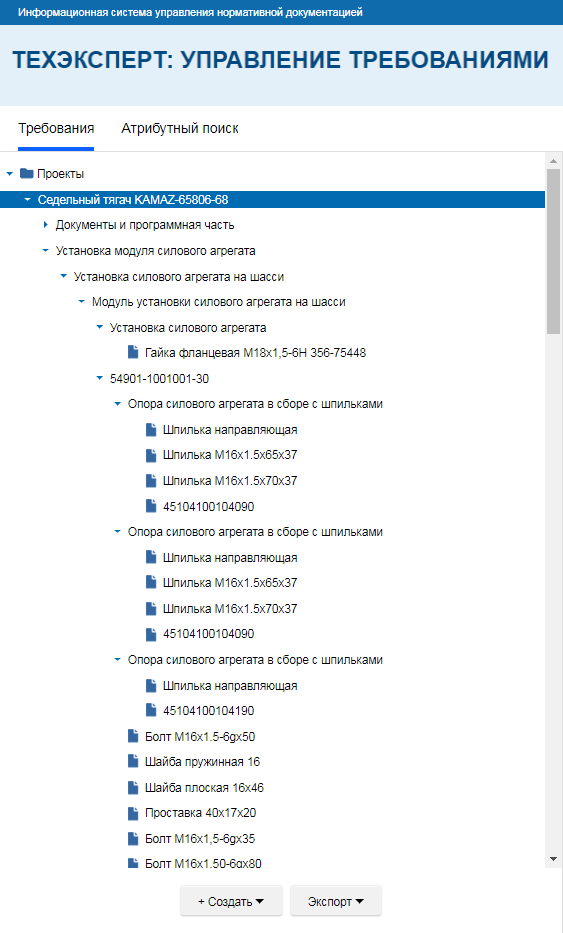 СИСТЕМЫ УПРАВЛЕНИЯ ТРЕБОВАНИЯМИ В ИТОГЕ ПРЕДСТАВЛЯЮТ СОБОЙ – ЭЛЕКТРОННЫЙ ТЕХНИЧЕСКИЙ ПРОЕКТ (ЭТАЛОН) ИЗДЕЛИЯ.
СУТР используются на всех стадиях жизненного цикла изделий и содержат определенный электронный эталон изделия, которому должно соответствовать реальное изделие.
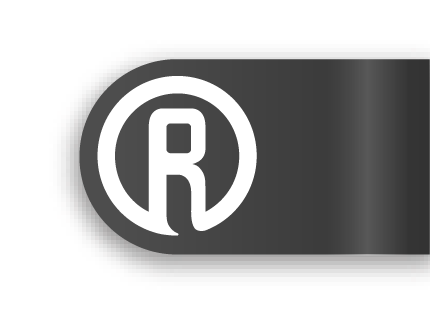 ПРИМЕР ОНТОЛОГИЧЕСКОЙ МОДЕЛИ ГРУЗОВОГО АВТОМОБИЛЯ. 
ПРИМЕР СОВМЕСТНОЙ РАБОТЫ ПАО «КАМАЗ», АО «КОДЕКС» И КАЗАНСКОГО ФЕДЕРАЛЬНОГО УНИВЕРСИТЕТА
СИСТЕМА ТРЕБОВАНИЙ К ИЗДЕЛИЮ: СЕДЕЛЬНЫЙ ТЯГАЧ КАМАЗ 5-ГО ПОКОЛЕНИЯ 
(ВКЛЮЧАЕТ ВСЕ ТРЕБОВАНИЯ МЕЖДУНАРОДНЫХ СТАНДАРТОВ)
Онтологическая модель изделия
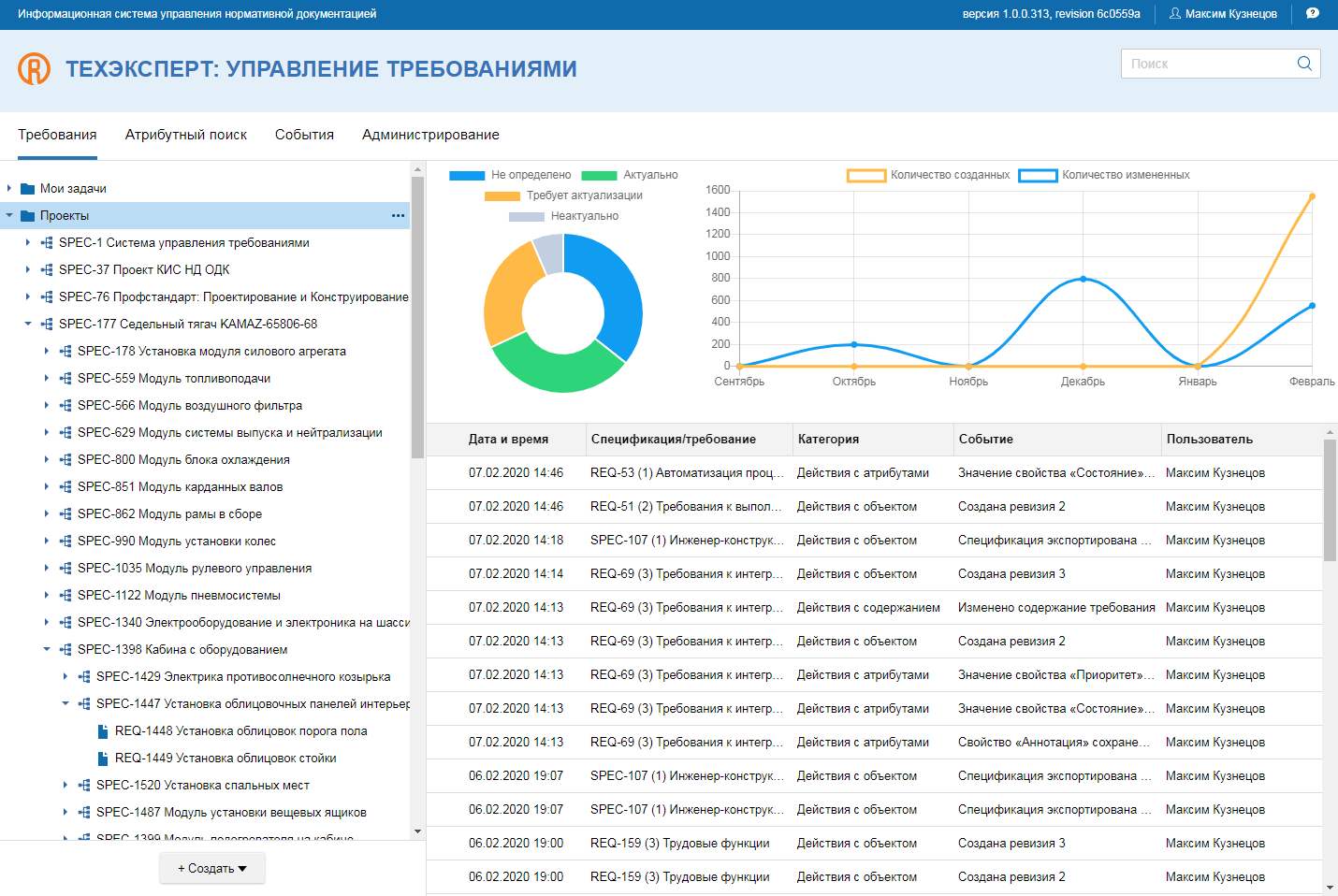 [Speaker Notes: Для заголовка слайда используйте размер шрифта 18-28 pt. 
Для комфортного восприятия основного текста старайтесь придерживаться размерности шрифта 14-20 pt. 
При расположении текстовых блоков обратите внимание на линии «направляющие». Выравнивание текста внутри блока по левому краю. 

Не забудьте вписать краткое название вашей презентации в нижний колонтитул.  Нумерация страниц проставляется автоматически.]
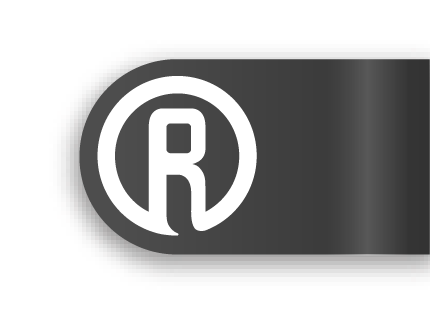 ЕВРОПЕЙСКАЯ СИСТЕМА КЛАССИФИКАЦИИ ИЗДЕЛИЙ, МАТЕРИАЛОВ И УСЛУГ eCl@ss
WWW.eclass.eu
СООТВЕТСТВУЕТ ISO/IFC
ГОСТ Р ИСО 22274-2016
ГОСТ Р 56213.5 (ISO 29002-5)

        ПО МОЕМУ МНЕНИЮ САМЫЙ ПРОДВИНУТЫЙ  ПРОМЫШЛЕННЫЙ СТАНДАРТ ДЛЯ  КООПЕРАЦИИ И ЭЛЕКТРОННОЙ ТОРГОВЛИ

НО:
РОССИЙСКИМИ КОМПАНИЯМИ ПРАКТИЧЕСКИ НЕ ИСПОЛЬЗУЕТСЯ
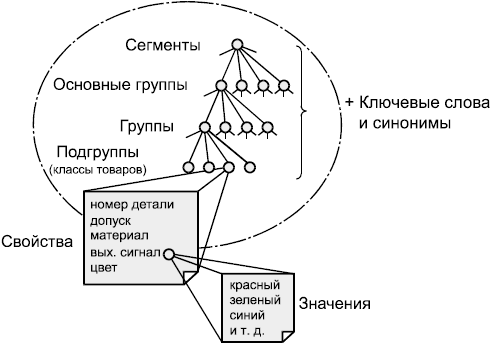 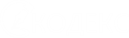 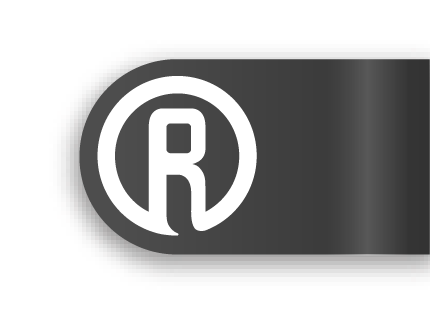 ВАЖНАЯ ЗАДАЧА:
1
Искать пути взаимодействия между российскими и германскими организациями в области унификации требований к продукции

      Искать возможность интеграции между российскими и европейскими системами классификации продукции

      Было бы целесообразно разработать единый формат обмена данными
2
3
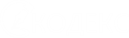 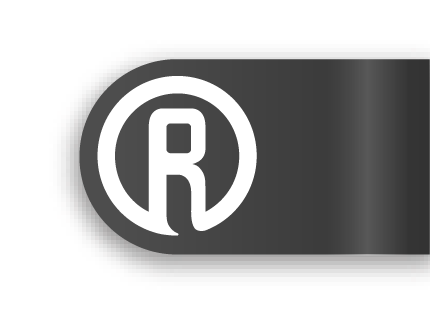 ЧТО ДЕЛАЕМ ДЛЯ РАЗВИТИЯ ИНТЕГРАЦИИ
Компания «Кодекс» вступила в европейскую ассоциацию eCl@ss, будет выступать провайдером классификатора eCl@ss на территории России, проводить ознакомление, продвижение, обучение российских предприятий и заключение лицензионных договоров на использование классификатора.

Осуществляем перевод классификатора на русский язык и будем поддерживать ведение русскоязычной версии.

Разработали программное обеспечение для работы пользователей классификатором, будем решать задачи интеграции российских систем классификации с eCl@ss.
1
2
3
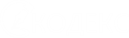 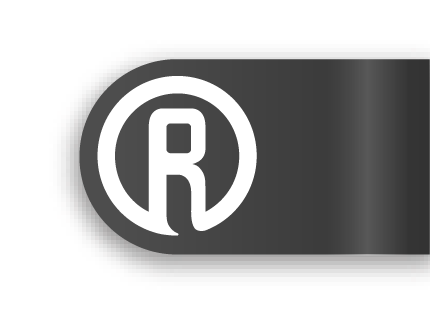 СИСТЕМА УПРАВЛЕНИЯ ТРЕБОВАНИЯМИ «ТЕХЭКСПЕРТ» И СОЗДАЕТСЯ С УЧЕТОМ ПОТРЕБНОСТИ ПЕРЕХОДА ПРОМЫШЛЕННОСТИ К КОНЦЕПЦИИ Industry 4.0
СУТр на платформе «Техэксперт» – инструмент, позволяющий реализовать интеграцию между НСИ, используемыми на  российских предприятиях и европейской системой классификации промышленной продукции (ее характеристик) eCl@ss, решая задачу унификации технического описания и характеристик изделий – важнейшей компоненты концепции Industry 4.0
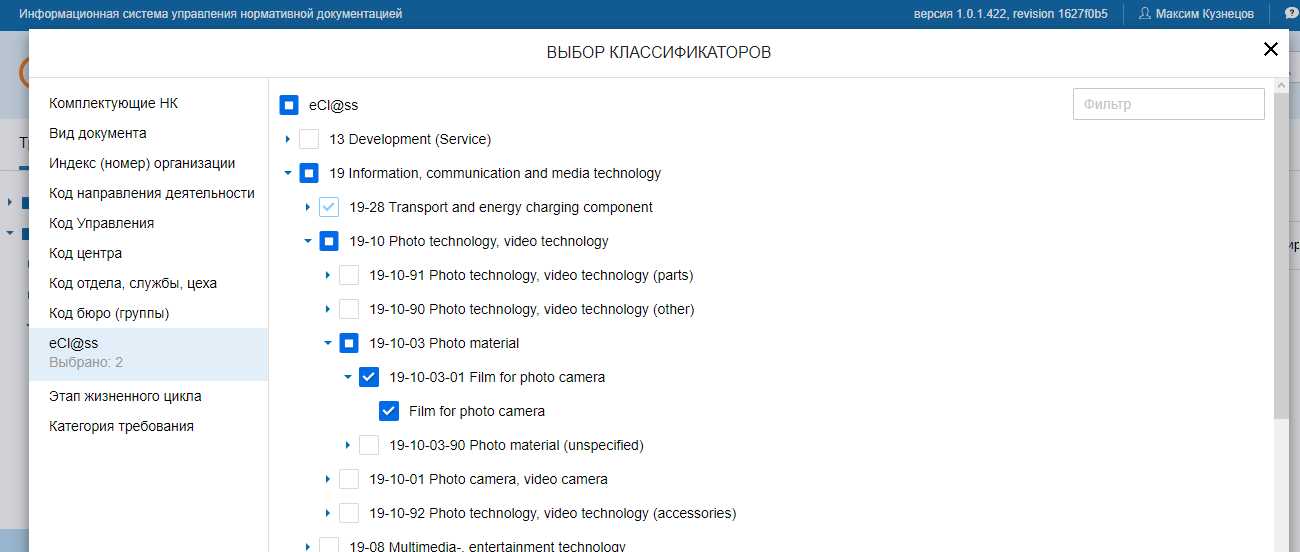 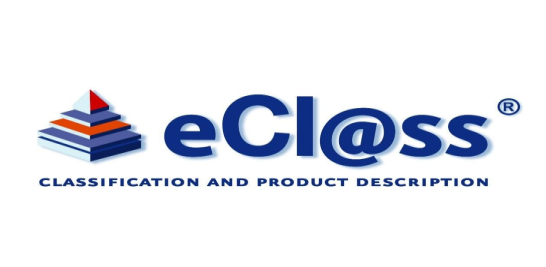 [Speaker Notes: Отдельно следует отметить возможность унификации технического описания и характеристик изделий. Система управления требованиями на платформе „Техэксперт“ позволяет произвести интеграцию между НСИ предприятия и европейской системой eCl@ss. Тем самым обеспечив переход к концепции Industry 4.0.]
СПАСИБО ЗА ВНИМАНИЕ
С.Г. Тихомиров Генеральный директор АО «Кодекс»,
Тел. (812) 740-78-73
E-mail: sergst@kodeks.ru
[Speaker Notes: Слайд для демонстрации презентации в электронном виде.]